Hlavsa Z. a kol.Český jazyk pro střední školy. I.-IV. ročník.(mluvnická a stylistická část).Praha: SPN, 1998.3. vyd.280 s.ISBN 80-85937-86-7.
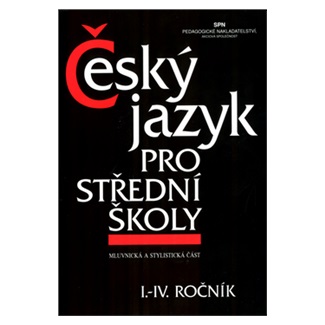 ÚVODEM
navazuje na řadu učebnic pro 2. stupeň ZŠ → rozvijí jazykovou a slohovou výchovu
zdůrazňuje komunikační hledisko
obsahuje nové, současné poznatky (ve slovní zásobě, pravopisu, tvarosloví)
ve slohové části reaguje výběrem ukázek na posuny v chápání a propracování funkčních stylů
SLOŽENÍ: UČEBNÍ TEXTY
výklad		203,5 stran (79,3%)
poznámky
cvičení		53 stran (20,7%)
ukázky textů
mluvnická část: 4 strany
stylistická část: 29 stran
SLOŽENÍ: OBSAH
Úvod do problematiky
Vývoj českého jazyka
Zvuková stránka jazyka
Grafická stránka jazyka – pravopis
Lexikologie, slovotvorba, slova přejatá
Morfologie
Syntax
Jazyková kultura, jazykověda, vývoj

Úvod do stylistické části
Obecné poučení o slohu
Slohové útvary
(6,5 / 0,5 – 8s)
(9,5 / 0 – 10s)
(8 / 1 – 9s)
(5,5 / 2 – 8s)
(32 / 6,5 – 40s)
(18 / 5 – 23s)
(21 / 2,5 – 24s) 
(13,5 / 0 – 15s)

(6 / 2,5 – 9s)
(12,5 / 2 – 16s)
(71 / 31 – 104s)
GRAFIKA
černobílý text, bez obrázků
tabulky, grafy, diagramy (5x)
tabulky povětšinou bez ohraničení buněk
typografie - zvýraznění
ukázky menším textem
poznámky menším textem
doplňující úkoly
cvičení kurzívou
výklad:	většina nadpisů tučným písmem
		metajazyk kurzívou
		d ů l e ž i t é  t e r m í n y  s  m e z e r a m i
PROPOJENOST JAZYKA A SLOHU
ukázky součástí cvičení na vyhledávání probíraných jevů
Slovo v textu (str. 61)
jednoznačnost pojmenování
způsoby pojmenování
Slohové rozvrstvení slovní zásoby (str. 170)
Slohové rozvrstvení prostředků mluv. (str. 171)
MOŽNOSTI POROZUMĚNÍ TEXTU
minimum obrázků, tabulek
nevýrazné zvýrazňování částí a typů textů
práce s odbornými termíny
bez rejstříku
užívání nových termínů
počet slov ve větě: 22,22
mluvnická část: 22,41
stylistická část: 21,81
Máme ještě čas?
VII. SLOVA PŘEJATÁ (str. 86-96)
slova zdomácnělá/cizí: „Hranice mezi těmito skupinami není ovšem jistá.“
vypsání rozpoznávacích znaků slov cizího původu
hledání zásad české realizace přejatých slov
skloňování cizích jmen
Proč se užívají cizí slova?